XXXXXXX学会主席
XXXXXXXXX专业委员会委员
XXXXXXX学会主席
XXXXXXXXX专业委员会委员
XXXXXXX学会主席
XXXXXXXXX专业委员会委员
XXXXXXX学会主席
XXXXXXXXX专业委员会委员
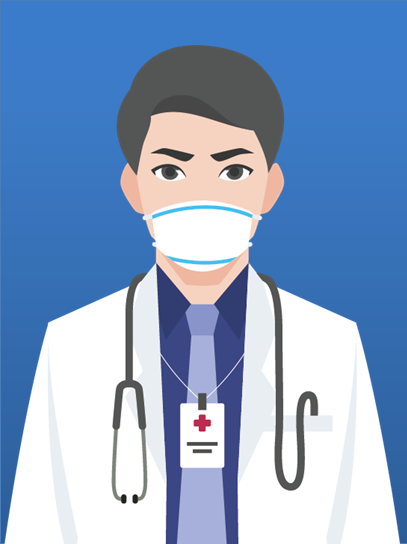 代用名
医院名称